DBI-B307
SQL Server In-Memory OLTP: Developer Deep Dive
Jos de Bruijn 

jodebrui@microsoft.com
In-Memory OLTP Recap
SQL Server 2014 adds in-memory technology to boost performance of OLTP workloads
Memory optimized table and index structures
Native compilation of business logic in stored procedures
Latch- and lock-free data structures
Fully integrated into SQL Server
In-Memory OLTP for DB Developers
Memory optimized tables and indexes
Accessing memory-optimized tables
Transactions on memory optimized tables
Memory optimized tables and indexes
Create Table DDL
CREATE TABLE [Customer](
    [CustomerID] INT NOT NULL 
		PRIMARY KEY NONCLUSTERED HASH WITH (BUCKET_COUNT = 1000000),
    [Name] NVARCHAR(250) NOT NULL
		INDEX [IName] HASH WITH (BUCKET_COUNT = 1000000),
    [CustomerSince] DATETIME NULL
)
WITH (MEMORY_OPTIMIZED = ON, DURABILITY = SCHEMA_AND_DATA);
Hash Index
Secondary Indexes are specified inline
This table is memory optimized
This table is durable
Memory Optimized Table Creation
Hash Indexes
Hash index with (bucket_count=8):
Hash function f:
Maps values to buckets
Built into the system
Hash mapping:
0
1
2
f(Jane)
3
Array of
8-byte
Memory
pointers
4
f(John)
f(Prague)
5
Hash 
Collisions
f(Susan)
6
7
f(Bogota), f(Beijing)
Memory Optimized Tables and Indexes
Timestamps
Chain ptrs
Name
City
Hash index on City
Hash index on Name
f(Jane)
f(Prague)
f(Susan)
f(Bogota)
90, ∞
Bogota
Susan
50, ∞
Jane
Prague
Memory Optimized Tables and Indexes
Timestamps
Chain ptrs
Name
City
Hash index on City
Hash index on Name
f(Prague)
f(John)
100, ∞
John
Prague
90, ∞
Bogota
Susan
Jane
Prague
50, ∞
T100: INSERT (John, Prague)
Memory Optimized Tables and Indexes
Timestamps
Chain ptrs
Name
City
Hash index on City
Hash index on Name
100, ∞
John
Prague
90, ∞
Bogota
Susan
Jane
Prague
50, ∞
90, 150
T150: DELETE (Susan, Bogota)
Memory Optimized Tables and Indexes
Timestamps
Chain ptrs
Name
City
Hash index on City
Hash index on Name
200, ∞
John
Beijing
f(John)
100, 200
100, ∞
John
Prague
f(Beijing)
90, 150
Bogota
Susan
Jane
Prague
50, ∞
T200: UPDATE (John, Prague) to (John, Beijing)
Memory Optimized Tables and Indexes
Timestamps
Chain ptrs
Name
City
Hash index on City
Hash index on Name
f(Jane)
f(Prague)
200, ∞
John
Beijing
f(John)
100, 200
John
Prague
f(Beijing)
90, 150
Bogota
Susan
Jane
Prague
50, ∞
T250: Garbage collection
Limitations on Tables in SQL 2014
Optimized for high-throughput OLTP
No DML triggers
No XML and no CLR data types
Optimized for in-memory
Rows are at most 8060 bytes – no off row data
No Large Object (LOB) types like varchar(max)
Scoping limitations
No FOREIGN KEY and no CHECK constraints
No IDENTITY
No schema changes (ALTER TABLE) – need to drop/recreate table
No add/remove index – need to drop/recreate table
Accessing memory optimized tables
Create Procedure DDL
CREATE PROCEDURE [dbo].[InsertOrder] @id INT, @date DATETIME
  WITH 
    NATIVE_COMPILATION, 
    SCHEMABINDING, 
    EXECUTE AS OWNER
AS 
BEGIN ATOMIC 
  WITH 
(TRANSACTION 
   ISOLATION LEVEL = SNAPSHOT,
 LANGUAGE = 'us_english')

  -- insert T-SQL here
END
This proc is natively compiled
Native procs must be schema-bound
Execution context is required
Atomic blocks 
Create a transaction if there is none
Otherwise, create a savepoint
Session settings are fixed at create time
Procedure Creation
Accessing Memory Optimized Tables
Interpreted T-SQL Access
Access both memory- and disk-based tables 
Less performant
Virtually full T-SQL surface
When to use
Ad hoc queries
Reporting-style queries
Speeding up app migration
Natively Compiled Procs
Access only memory optimized tables
Maximum performance
Limited T-SQL surface area
When to use
OLTP-style operations
Optimize performance critical business logic
Demo
Accessing Memory Optimized Tables
Transactions on memory optimized tables
In-Memory OLTP Concurrency Control
Multi-version data store
Snapshot-based transaction isolation



No TempDB
Multi-version
No locks, no latches, minimal context switches


No blocking
Conflict detection to ensure isolation



No deadlocks
Optimistic
Supported Isolation Levels
SNAPSHOT
Reads are consistent as of start of the transaction
Writes are always consistent

REPEATABLE READ
Read operations yield same row versions if repeated at commit time

SERIALIZABLE
Transaction is executed as if there are no concurrent transactions – all actions happen at a single serialization point (commit time)
Example: Write conflict
First writer wins
Guidelines for usage
Declare isolation level – no locking hints

Use retry logic to handle conflicts and validation failures

Avoid using long-running transactions
Cross-container transactions
Regular Tx context
Mem-opt Tx context
Disk-based tables
Memory-optimized tables
Tab1
Tabn
Tab1
Tabm
Supported isolation level combinations (V1)
Unsupported isolation level combinations (V1)
Demo
Transaction Isolation
Recap
Memory optimized tables and indexes
Are natively compiled on create
New hash indexes – ordered indexes in pipeline for CTP2
Multi-versioned data store
Accessing memory optimized tables
Natively compiled stored procedures – best performance, but T-SQL limitations
Interpreted T-SQL access – full T-SQL surface area, and joins with disk-based tables
Transaction semantics
Multi-versioned, snapshot-based isolation
Optimistic: no locking – conflict detection
Cross-container transactions – limitations on isolation levels
Related content
Breakout Sessions
DBI-B204 Microsoft SQL Server 2014 In-Memory OLTP: Overview
DBI-B308 Microsoft SQL Server 2014 In-Memory OLTP: Management Deep Dive – Thu 15:15
Hands-On Lab: SQL Server Project “Hekaton”
Find Me Later At…
Ask The Experts…..Thursday evening
MSE – Server Cloud Tools…. Friday
Resources
Learning
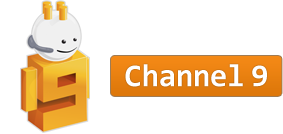 Sessions on Demand
Microsoft Certification & Training Resources
http://channel9.msdn.com/Events/TechEd
www.microsoft.com/learning
msdn
TechNet
Resources for IT Professionals
Resources for Developers
http://microsoft.com/technet
http://microsoft.com/msdn
Required Slide 
*delete this box when your slide is finalized

Your MS Tag will be inserted here during the final scrub.
Evaluate this session
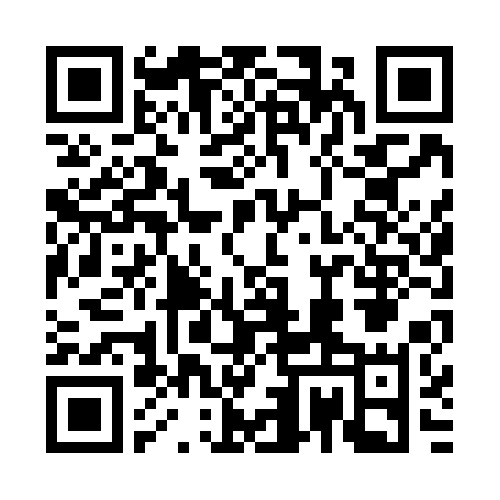 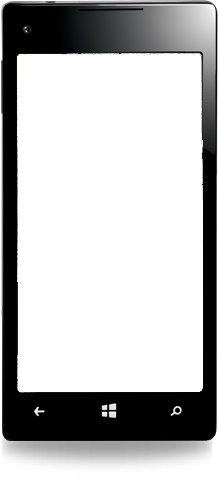 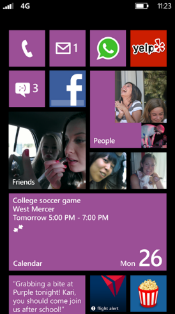 Scan this QR code to 
evaluate this session.
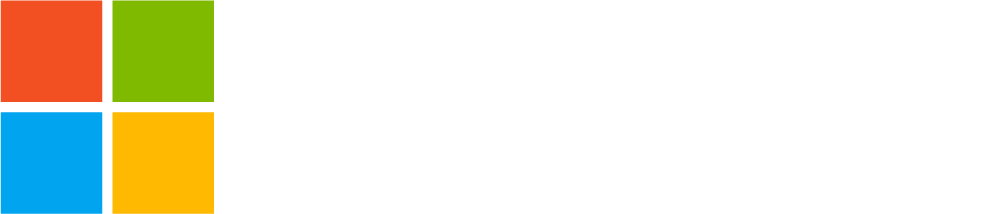 © 2013 Microsoft Corporation. All rights reserved. Microsoft, Windows and other product names are or may be registered trademarks and/or trademarks in the U.S. and/or other countries.
The information herein is for informational purposes only and represents the current view of Microsoft Corporation as of the date of this presentation.  Because Microsoft must respond to changing market conditions, it should not be interpreted to be a commitment on the part of Microsoft, and Microsoft cannot guarantee the accuracy of any information provided after the date of this presentation.  MICROSOFT MAKES NO WARRANTIES, EXPRESS, IMPLIED OR STATUTORY, AS TO THE INFORMATION IN THIS PRESENTATION.